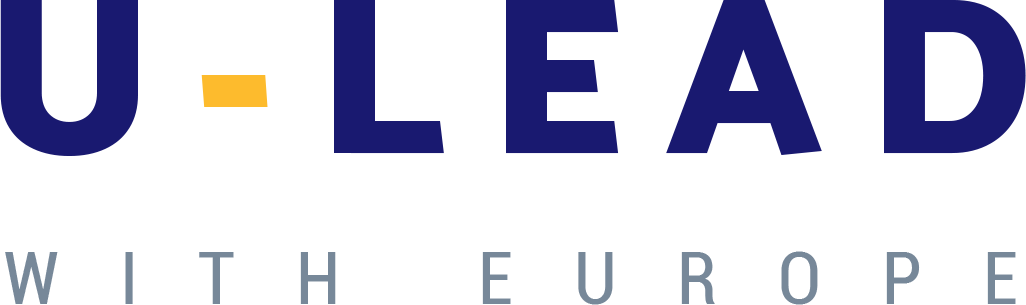 Елементи процесу підприємницького відкриття у рамках підготовки регіональних стратегії розвитку період до 2027 р.
Матеріали наради 06 березня 2019 р.
Василь Кашевський
Стратегічне бачення розвитку регіону
підхід СМАРТ-спеціалізація
Стратегічна ціль № ...
Стратегічна ціль № 2
Стратегічна ціль  № 1
СТРАТЕГІЯ 2027
ОПЕРАТИВНА ЦІЛЬ № 2.1
ОПЕРАТИВНА  ЦІЛЬ № ...
ОПЕРАТИВНА ЦІЛЬ № 3.1
ОПЕРАТИВНА  ЦІЛЬ № 2
ОПЕРАТИВНА ЦІЛЬ № 1.1
ОПЕРАТИВНА ЦІЛЬ № ...
ЗА ВД.   2.1.2
ЗА ВД. ...
ЗА ВД.   …
ЗА ВД.  2.1.1
ЗА ВД.   1.1.2
ЗА ВД. ...
ЗА ВД.   …
ЗА ВД.  1.1.1
ЗА ВД.   3.1.2
ЗА ВД. ...
ЗА ВД.   …
ЗА ВД.  3.1.1
Програма № ...
Програма № 2
Програма  № 1
ПЛАН ЗАХОДІВ З РЕАЛІЗАЦІЇ СТРАТЕГІЇ 2021-2023
ТЗ 2
ТЗ …
ТЗ   …
ТЗ 1
ТЗ 2
ТЗ …
ТЗ   …
ТЗ 1
ТЗ 2
ТЗ …
ТЗ   …
ТЗ 1
ТЗ …
ТЗ …
ТЗ   …
ТЗ …
ТЗ …
ТЗ …
ТЗ   …
ТЗ …
ТЗ …
ТЗ …
ТЗ   …
ТЗ …
ЩО ТАКЕ СМАРТ-СПЕЦІАЛІЗАЦІЯ?
СМАРТ-СПЕЦІАЛІЗАЦІЯ
підхід стратегічного планування
що передбачає
Regional Research and Innovation Strategies for Smart Specialization
 (RIS), (S3)
аргументоване визначення в рамках регіональної стратегії окремих цілей та завдань
щодо
з урахуванням
розвитку видів економічної діяльності,
 які мають інноваційний потенціал
конкурентних переваг регіону
та
сприяють трансформації секторів економіки в більш ефективні
Діяльність (проекти) у сфері досліджень та інновацій, зазвичай, спрямована на
впровадження результатів дослідницької та інноваційної діяльності на регіональних підприємствах, особливо МСП,
більш тісна співпраця дослідних установ з бізнес-сектором
загальне сприяння інноваціям та підприємництву та удосконалення загальної інноваційної системи (матеріальні активи, політика та підтримка, комунікація та співпраця), які загалом розуміються як «інноваційна культура».
Як визначити СМАРТ-спеціалізації
Кількісне та якісне дослідження даних
Процес підприємницького відкриття
НЕМАЄ (ні в країнах ЄС, ні в українській методиці) математичного (покрокового) алгоритму проведення підприємницького відкриття
В кожному регіоні ця робота відбуватиметься дещо по різному 
Є принципи, правила і рекомендації
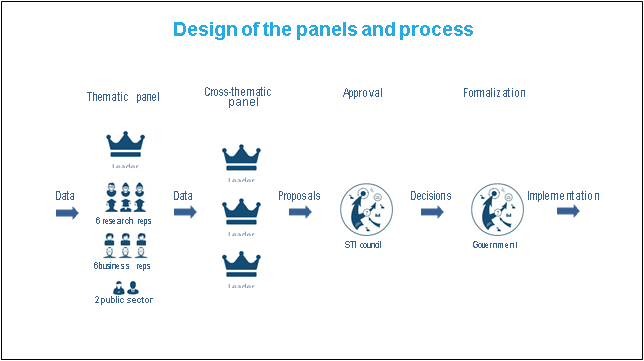 Процес прийняття рішень щодо смарт-спеціалізації
Затвердження
робоча  
група
Погодження
Оформлення цілей, завдань
Народження пропозицій
підгрупи
Затвердження
Погодження
місцева влада
лідери
Дані
Дані
Пропозиції
Рішення
Впровадження
науковці
лідери
ОДА
Обласна рада
підприємці
лідери
інституції підтримки бізнесу, 
громадський сектор
робоча група
підгрупи
В підгрупах відбувається процес підприємницького відкриття
Якісний склад учасників
Вчасне та повне інформування
Цікаве та комфортне проведення засідань
Дотримання графіку засідань
Що аналізуємо в підгрупах?
аналізуємо статистичні дані регіону (географічна концентрація)

аналізуємо глобальні тенденції, які можемо використати для розвитку підприємництва у регіоні
Нові технології впливають на наше життя і спосіб ведення бізнесу
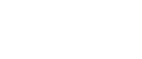 Інтелектуальна автоматизація
Розумний 
дім
Машинне
навчання
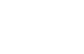 Квантові обчислення
Квантові обчислення
Віртуальна & 
доповнена реальність
Блокчейн
Розподілена база даних, перевірка цифрової ідентичності, розумні контракти, цифрове голосування, …
Віртуальна примірочна, віртуальна освіта, тренування хірургів, спортсменів, когнітивне навчання…
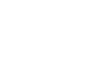 Розумні 
дані
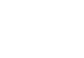 Голосова 
взаємодія
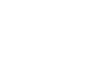 Великі
дані
Розумний інтелект
Фінансова торгівля, персоналізований маркетинг, робототехніка, цифровий персональний помічник, ….
Автомобілі без водія
Інтернет речей
3D-Друк
Деякі глобальні тенденції
Суспільство/культура/якість життя
Демографічний спад, міграція
Тиск цифрових компетенцій
Відкритий доступ до знань, доступний та безкоштовні для всіх
Глобалізація та віртуалізація вищої освіти
Молодь – майбутня маргінальна група?
Мода на здоровий спосіб життя та здорове харчування
Зростає потреба в концепціях цифрової спадщини
Пост-конфіденційність та захист приватності
Бізнес
Інформаційні технології заміняють добре оплачувані робочі місця
Зроби сам - 2.0
Більш відповідальне споживання
Повільне споживання як протилежна тенденція до швидкої моди
Поширення краудфандингу 
Нетерплячі інвестори - зменшення довгострокових капіталовкладень
Посилюється економічна діяльність у екстремальних кліматичних регіонах
Соціальні диспропорції - лінії розлому глобального розвитку
Новий глобальний інноваційний ландшафт
Зростає конкуренція між регіонами у світі
Для визначення пріоритетів смарт-спеціалізації варто розглянути наступні сфери
інфраструктура досліджень, інновацій та системи їх підтримки
географічна та тематична концентрація/кластеризація економіки та інновацій
міжнародна конкурентоспроможність, інноваційність, зв'язки із глобальними виробничо-збутовими  ланцюжками
культура та динаміка підприємництва, доступність ризикового капіталу
витрати на дослідження, інновації та їх результативність (патенти, інша захищена інтелектуальна власність, публікації) 
потреби та перешкоди для інновацій у МСП
освіта та навички необхідні для інновацій, людські ресурси в галузі науки та технології
інновації у державному секторі, розвиток електронного суспільства
доходи бюджету та витрати на дослідження та інновації.
Питання для діагностики та дискусії – підгрупа БІЗНЕС
Чи існують сфери економіки, в яких регіон досягнув високої конкурентоспроможності?
2. Чи є конкурентоспроможні підприємства частиною розумних спеціалізацій регіону?
3. Чи можуть конкурентоспроможні підприємства стати акселератором зростання підприємництва у регіоні?
4. Які відносини між бізнесом, владою, науково-дослідницькими установами, організаціями громадського суспільства?
Питання для діагностики та дискусії – підгрупа НАУКА
1. Які сфери науки є сильними сторонами регіону?
2. Чи співпрацюють ці сфери науки з бізнесом?
3. Якими є можливості розвитку зв'язків між бізнесом та наукою для зміцнення регіональної бізнес-спеціалізації та розвитку підприємництва?
Питання для діагностики та дискусії – підгрупа ВЛАДА
1. Наскільки регіональна влада може і повинна підтримувати розумні спеціалізації та підприємництво?
2. Чи повинен процес підтримки відбуватися також на рівні громад?
3. Як максимально швидко та ефективно підтримати зв'язки між бізнесом та наукою для зміцнення регіональної спеціалізації та підприємництва?
Питання для діагностики та дискусії – підгрупа ІНСТИТУЦІЇ ПІДТРИМКИ БІЗНЕСУ
1. Який інституційний потенціал регіону щодо інновацій та підтримки підприємництва?
2. Який потенціал суб'єктів підприємницької діяльності регіону з точки зору самоорганізації?

3. Чи організації громадянського суспільства нашого регіону можуть бути вагомим чинником розвитку розумних спеціалізацій та підприємництва?
Як правильно формулювати пріоритетні сфери смарт-спеціалізації?
еко-інновації


відновлювана енергія

екологічно чиста транспортна система
інновації в галузі активного довголіття на базі ІКТ
еко-будівництво з використанням деревини
інноваційне рішення для зниження міських заторів
ЩО ТАКЕ СМАРТ-СПЕЦІАЛІЗАЦІЯ?
СМАРТ-СПЕЦІАЛІЗАЦІЯ
підхід стратегічного планування
що передбачає
Regional Research and Innovation Strategies for Smart Specialization
 (RIS), (S3)
аргументоване визначення в рамках регіональної стратегії окремих цілей та завдань
щодо
з урахуванням
розвитку видів економічної діяльності,
 які мають інноваційний потенціал
конкурентних переваг регіону
та
сприяють трансформації секторів економіки в більш ефективні
Найбільш поширені помилки у процесі визначення пріоритетних сфер смарт-спеціалізації
Розподіл пріоритетів (коштів) серед найбільш потужних лобі в регіоні

Копіювання пріоритетів інших регіонів
Дякую за увагу!